Рисунки детей
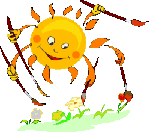 Среднего и старшего 
дошкольного возраста
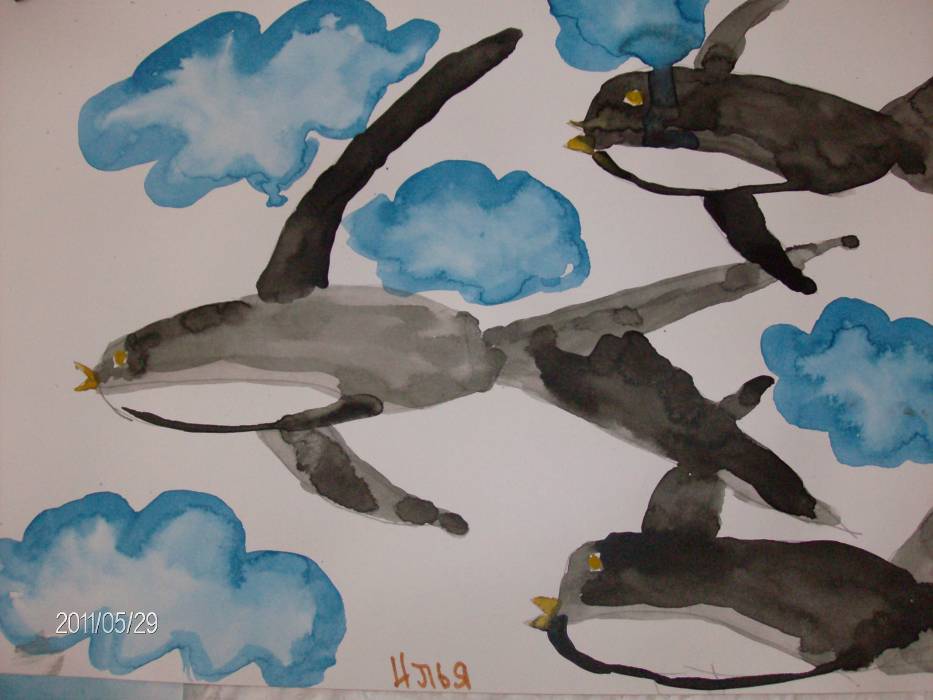 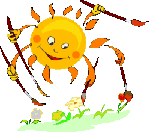 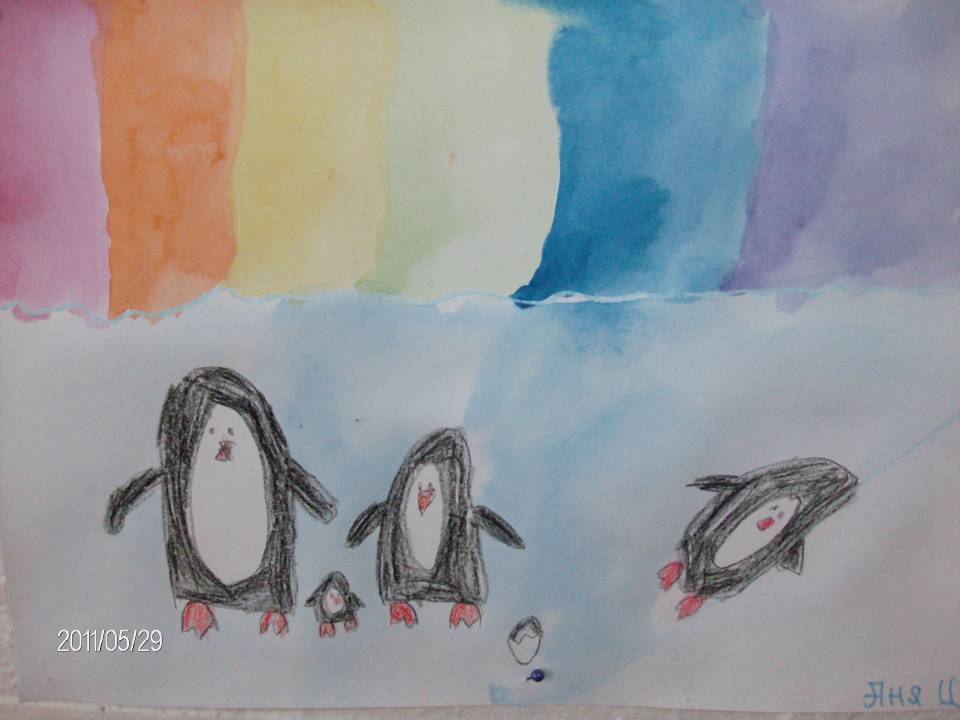 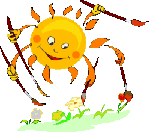 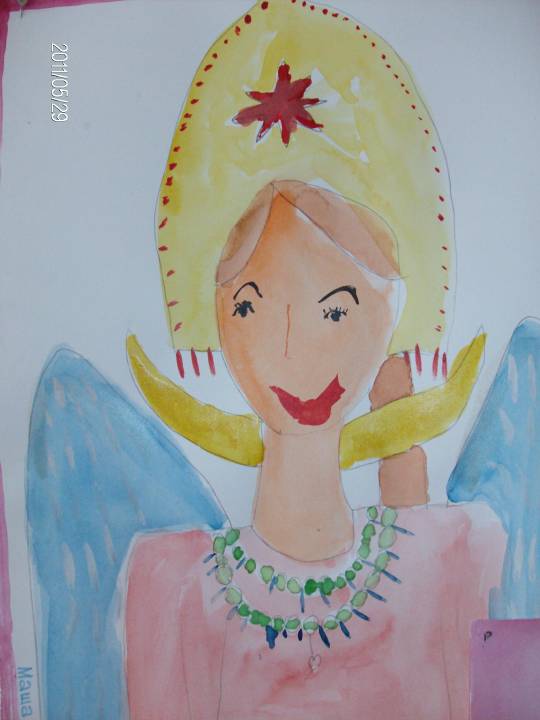 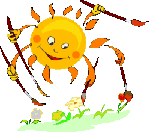 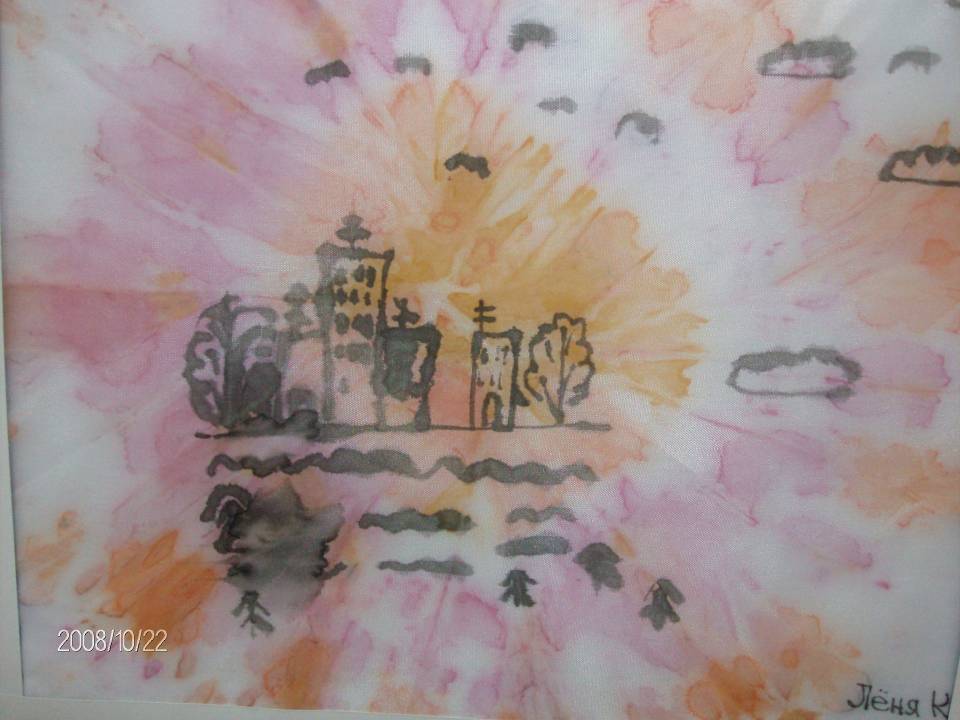 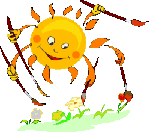 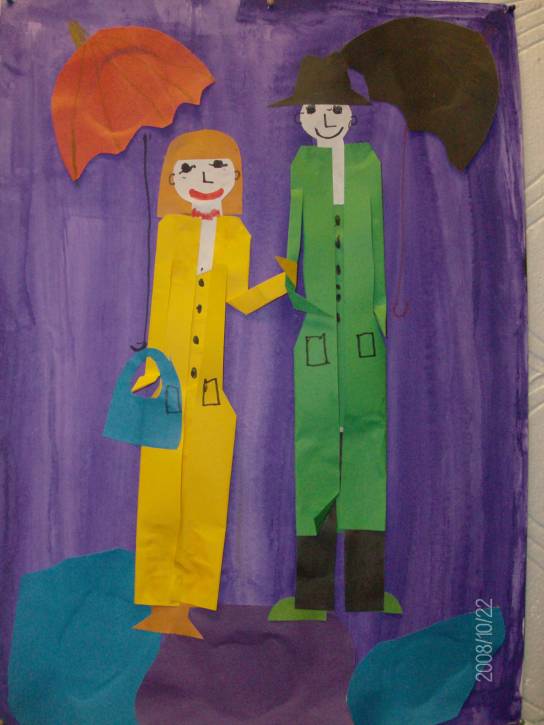 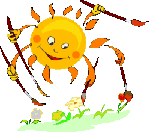 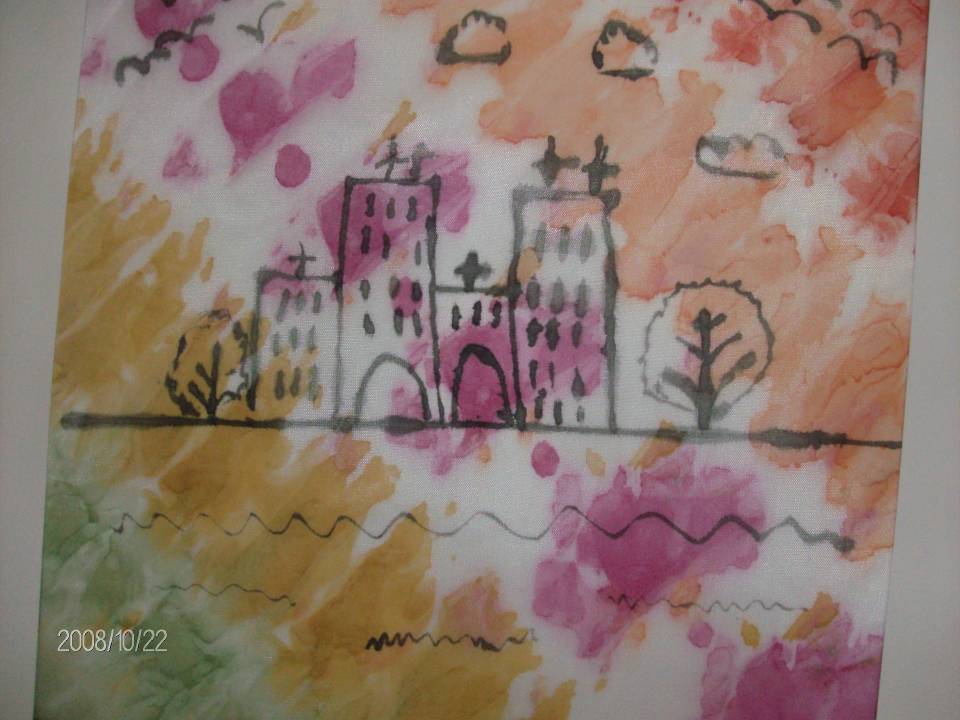 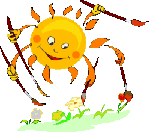 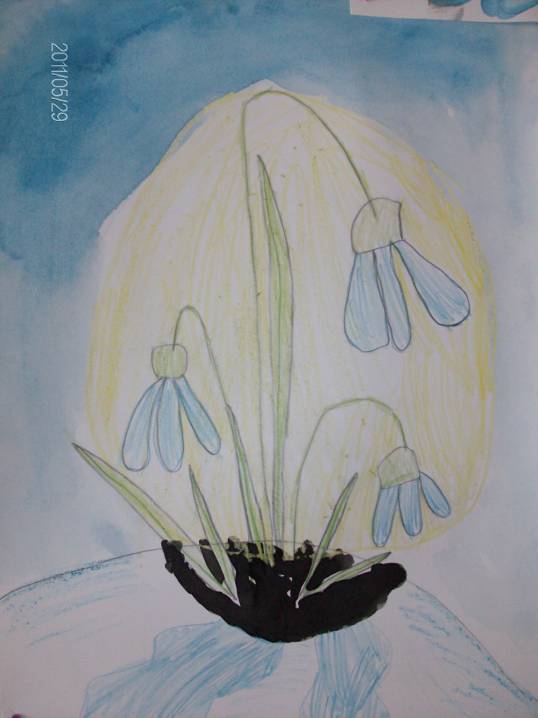 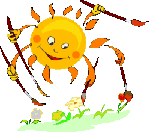 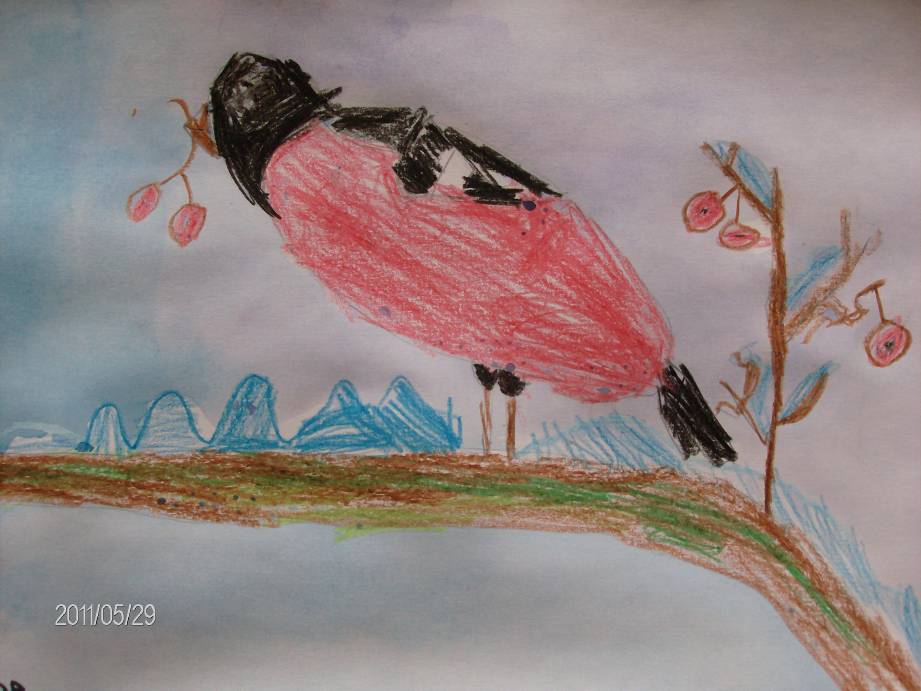 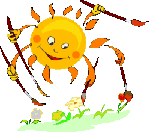 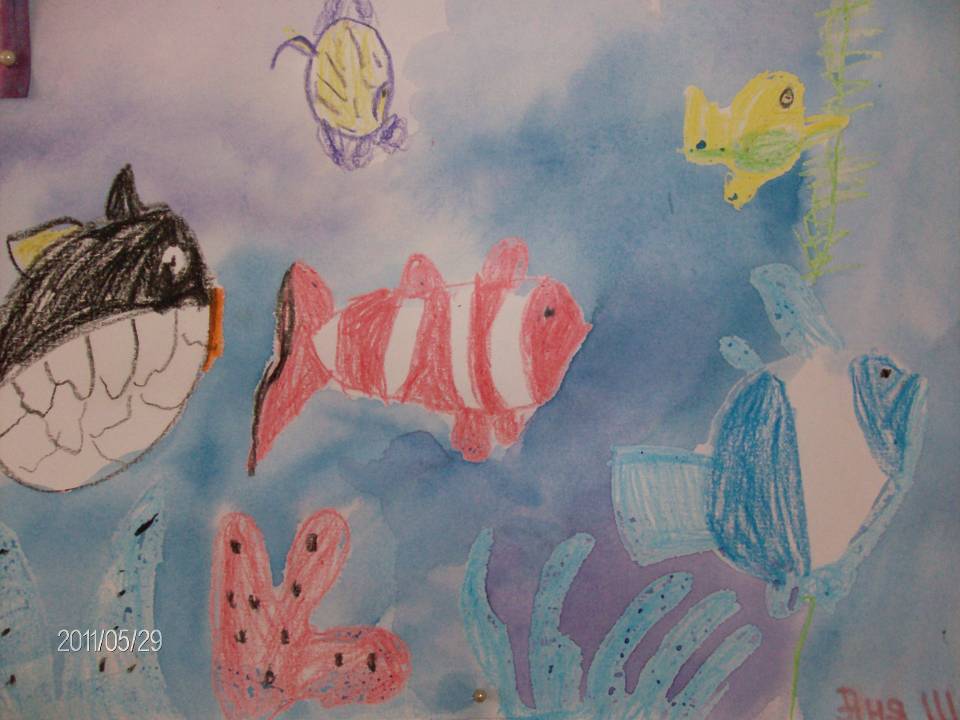 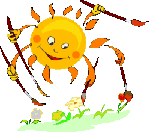 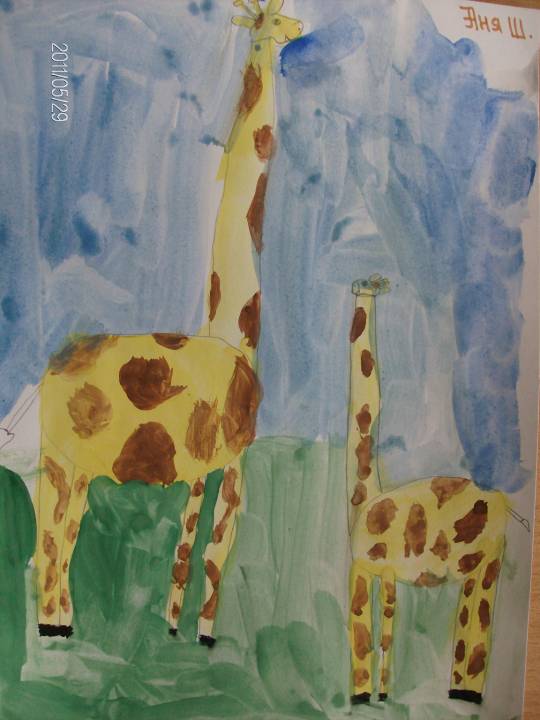 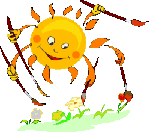 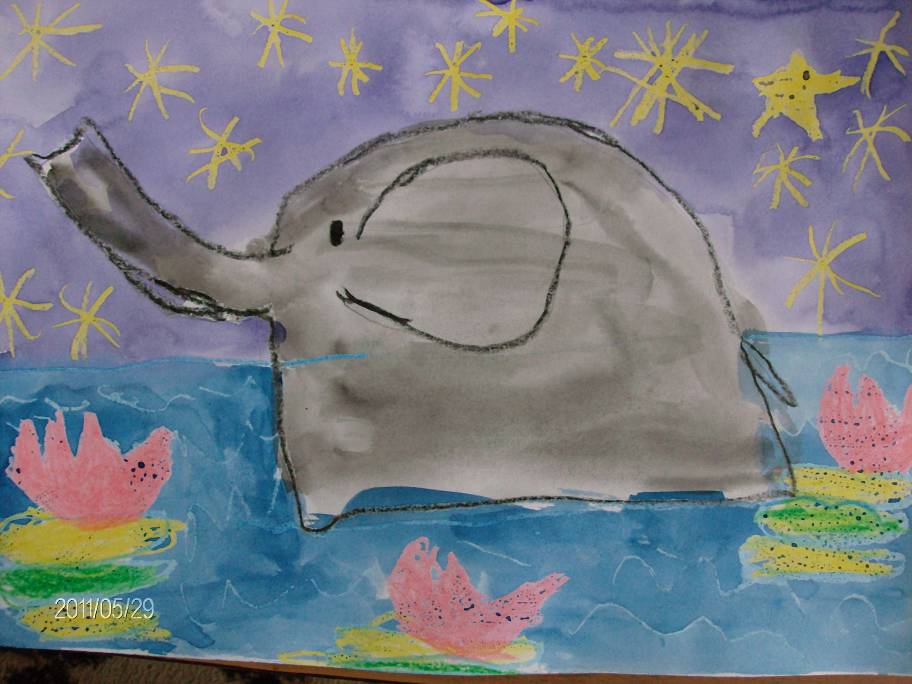 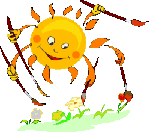 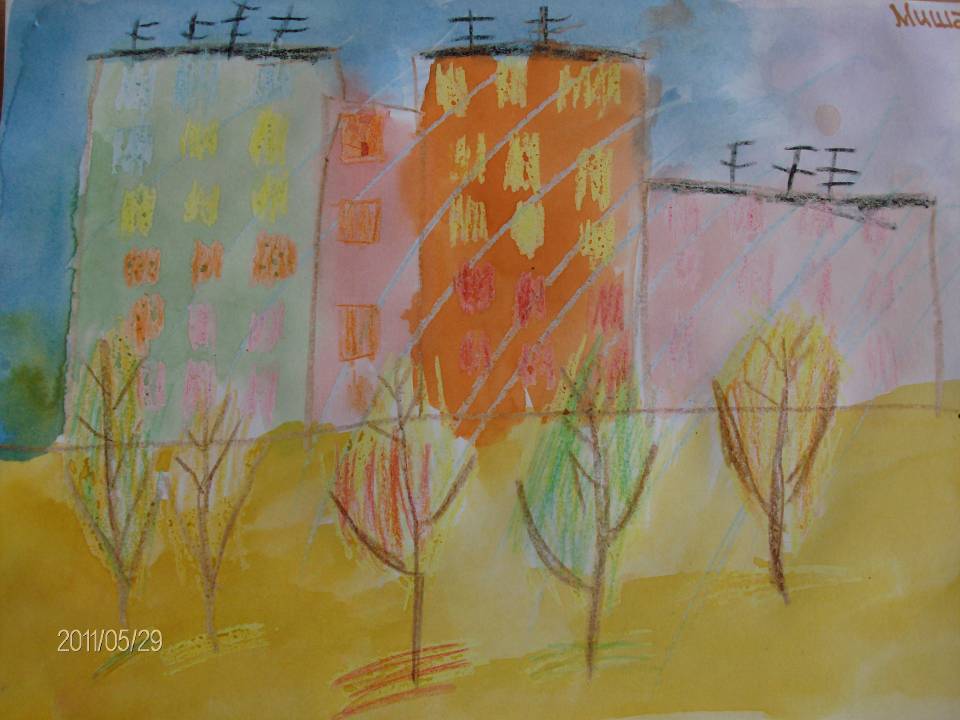 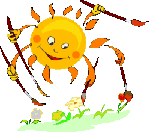 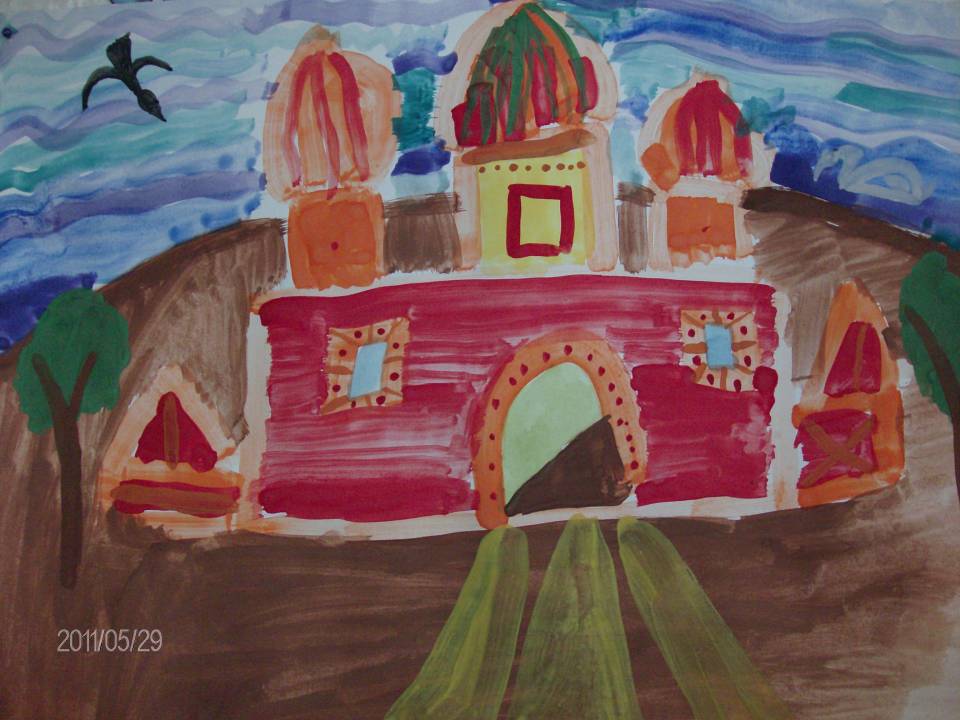 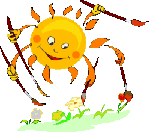 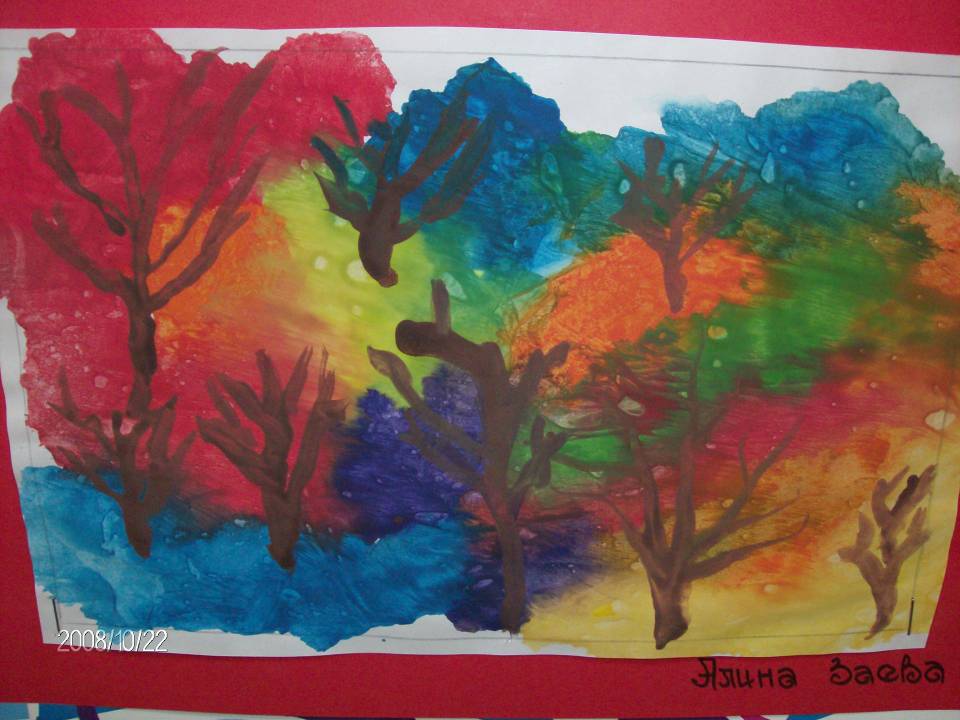 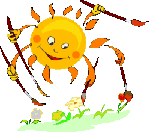 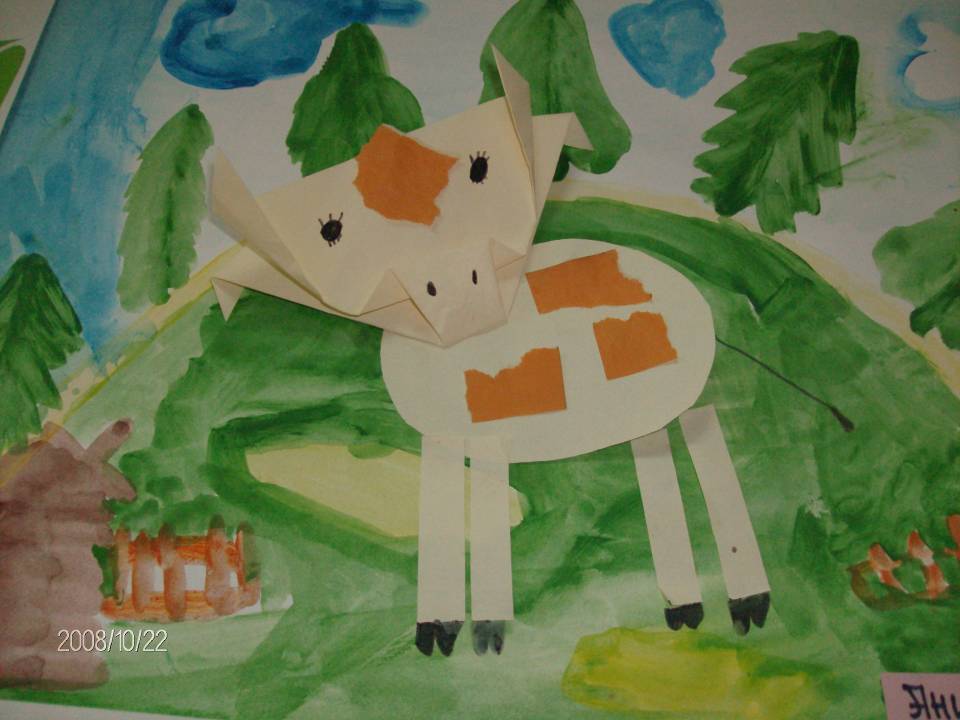 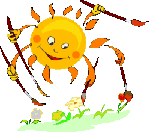 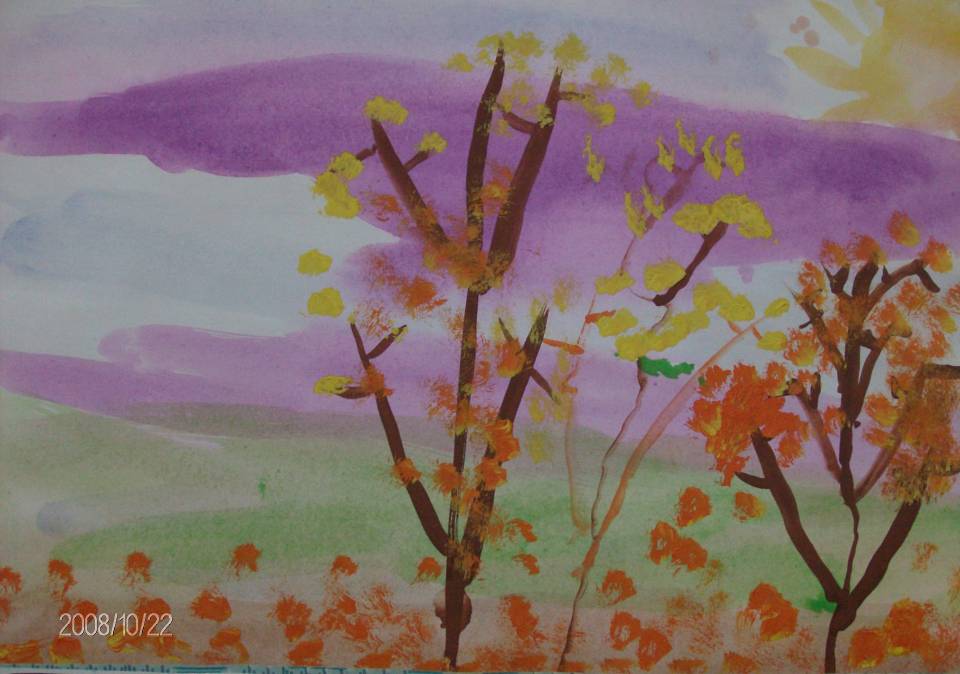 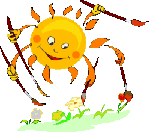 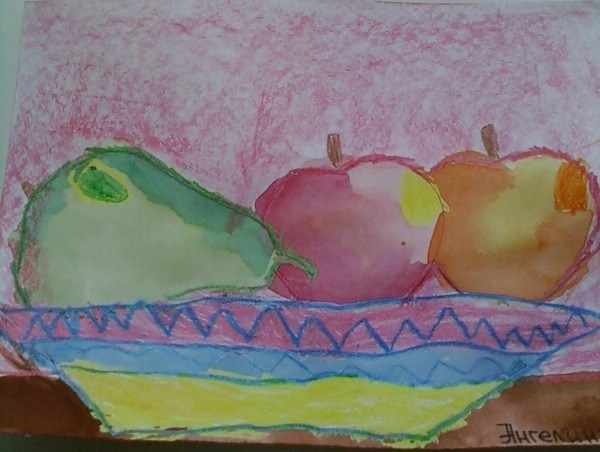 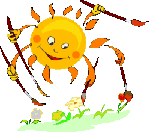 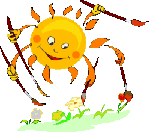 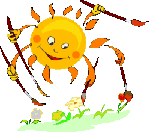 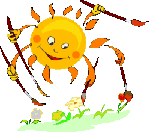 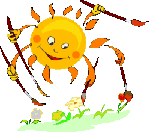 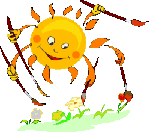 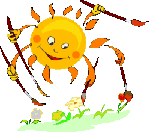 [Speaker Notes: Победитель номинации «Сказочный образ Огня» 2006 год.]
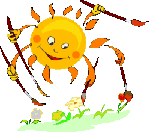 [Speaker Notes: Победитель номинации «Самый яркий образ Огня» 2006 год.]
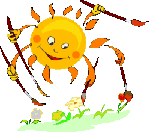 [Speaker Notes: Первое место на городском конкурсе рисунков на противопожарную тему 2006 год.]